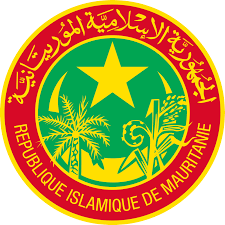 اجتماع عالي المستوي للقضاء على تطبيب ختان الإناث بالدول العربية 11-12  أكتوبر 2023 القاهرة جمهورية مصر العربية

مداخــــــــــــــــــلة مــــــــوريتانيا

تقديم مستشار وزير الاقتصاد والتنمية المستدامة المكلف بالقطاعات الاجتماعية


السيد: بونـــــا اعـــلي بــــوها
وزارة الاقتصاد والتنمية المستدامة
Ministère de l’Economie et du Développement Durable
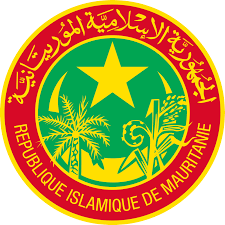 السياق العام
ختان الإناث، أو ما يُعرف بالختان الأنثوي، هو إجراء جراحي يتم فيه قطع أو إزالة جزء من أعضاء التناسل الخارجية للإناث. في بعض المجتمعات، منها موريتانيا، يُمارس هذا الإجراء على الفتيات في سن مبكرة عادة .قبل بلوغ سن البلوغتُعتبر ممارسة ختان البنات في موريتانيا جزءًا من التقاليد والعادات الثقافية، وتختلف أسباب وأساليب الختان من مجتمع إلى آخر. ومع ذلك، يمكن تقسيم الأسباب التي تُشجع على هذا الإجراء إلى عدة عوامل
وزارة الاقتصاد والتنمية المستدامة
Ministère de l’Economie et du Développement Durable
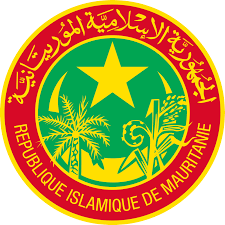 1- الثقافة والتقاليد: يعتبر البعض في موريتانيا أن ختان البنات جزءًا من هويتهم الثقافية والتقاليد الاجتماعية.2- الدين: بعض الأشخاص يرون أن الإسلام يشجع على ختان الإناث، على الرغم من أن هذا الرأي يُعارِضه علماء دين آخرون.
3- النظرة للنساء: قد يُعتقد أن ختان البنات يجعلهن "نظيفات" أو يحميهن من الشهوانية والزنا
وزارة الاقتصاد والتنمية المستدامة
Ministère de l’Economie et du Développement Durable
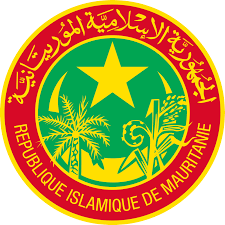 الترسانة القانونية:
1 - القانون: في عام 2005، تم تمرير قانون في موريتانيا يجرم ختان الإناث، وفقًا لهذا القانون، يُعاقب أي شخص يقوم بإجراء ختان الإناث بالسجن لمدة تصل إلى 5 سنوات وبغرامة مالية. كما يُعاقَب أي شخص يساعد أو يشجع على هذا الإجراء.2  - جهود التوعية: هناك منظمات غير حكومية ومنظمات نسائية في موريتانيا تعمل بجد على توعية المجتمع بمخاطر ختان الإناث وتشجيع التغيير. تقوم هذه المنظمات بحملات توعية وبرامج تثقيفية للتوعية بالآثار الصحية والاجتماعية السلبية لهذه الممارسة.3  - التحديات: على الرغم من وجود القانون وجهود التوعية، لا يزال هناك تحديات كبيرة في مكافحة هذه الممارسة، قد يتم تنفيذ ختان الإناث بشكل سري أو غير قانوني، وقد تكون هناك مقاومة من بعض الأفراد لتغيير هذه التقاليد القديمة
وزارة الاقتصاد والتنمية المستدامة
Ministère de l’Economie et du Développement Durable
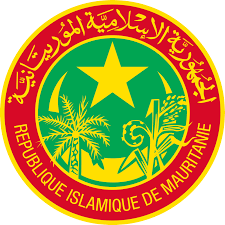 السياسة الوطنية لمحاربة خفاض البناتالإستراتيجية الوطنية لتعزيز القضاء على ختان الإناث 2022-2030تشكل هذه الإستراتيجية الوطنية لتسريع القضاء على ختان الإناث بحلول عام 2030 وخطة عملها الخماسية المدرجة في الوثيقة المرجعية لسياسة القضاء على ختان الإناث في موريتانيا، التي تعتبر خطرة على صحة ورفاهية النساء والفتيات .  اعتمدت موريتانيا أول إستراتيجية وطنية لمكافحة ختان الإناث في عام 2008، وتم تحديثها في عام 2015. وبعد أكثر من عقد من الزمن، يظهر التقييم الكمي أن معدل انتشار ختان الإناث على المستوى الوطني لا يزال مرتفعا للغاية ويبلغ حوالي 63 1% بين النساء اللاتي تتراوح أعمارهن بين 15 و49 عامًا و44.5% بين الفتيات دون سن 15 عامًا، مع انتشار أعلى في المناطق الريفية (77.1%) منه في المناطق الحضرية (51.3%)، وهو يتناقص بين الطبقات الأكثر تعليمًا.
وزارة الاقتصاد والتنمية المستدامة
Ministère de l’Economie et du Développement Durable
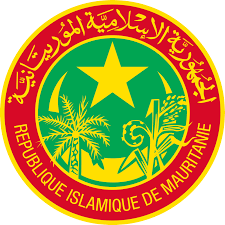 لقد أظهر التشخيص الأساسي لممارسة ختان الإناث أن معظم الأسباب المطروحة لتبرير إقرار القانون تتعلق بنقص التعليم واستيعاب الضغوط النفسية والعاطفية التي تدور حول امتثال النساء أو الفتيات للمتطلبات الدينية أو الأعراف الاجتماعية الأساسية، أي تلك المتعلقة بالنقاء، والضبط الجنسي، والأنوثة، والاحترام، والنضج.يوضح تقييم الإطار المعياري الدولي أن تشويه الأعضاء التناسلية الأنثوية معترف به باعتباره انتهاكًا للحقوق الأساسية للفتيات والنساء، المنصوص عليها في العهد الدولي الخاص بالحقوق المدنية والسياسية، والإعلان العالمي لحقوق الإنسان، واتفاقية حقوق الطفل.
وزارة الاقتصاد والتنمية المستدامة
Ministère de l’Economie et du Développement Durable
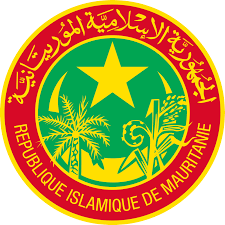 ان مسألة تنفيذ الإجراءات ذات الأولوية لتسريع التغيير الاجتماعي، والتخلي النهائي عن هذه الممارسة وضمان حصول الفتيات والنساء على نتائج مقبولة ستحصل بعد تنفيذ الإستراتيجية وخطتها الخمسيه. الهدف العام للإستراتيجية الوطنية الجديدة لتسريع القضاء على ختان الإناث هو “المساهمة في تسريع التخلي عن ممارسة ختان الإناث بحلول عام 2030، وذلك من خلال تكثيف الجهود لتحقيق حقوق الفتيات والنساء وضمان تمكينهن ” تعكس هذه الرؤية المبنية على حقوق الإنسان التزامات موريتانيا بالحقوق الأساسية للفتيات والنساء، وأهداف الإستراتيجية الوطنية للنمو المتسارع والرفاه المشترك (SCAPP) والتنمية المستدامة الهدف 15 من أهداف التنمية المستدامة، ولا سيما الالتزامات المتعلقة بالمساواة بين الجنسين.
وزارة الاقتصاد والتنمية المستدامة
Ministère de l’Economie et du Développement Durable
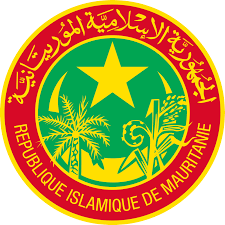 وعلى المستوى الوطني، تنص المادة 13 من الدستور على أنه "لا يجوز إخضاع أحد للتعذيب وغيره من ضروب المعاملة القاسية أو اللاإنسانية أو المهينة". ويحظر الأمر رقم 2005-015 بشأن الحماية الجنائية للأطفال رسميًا ممارسة تشويه الأعضاء التناسلية الأنثوية للقاصرين وينص على عقوبات في حالة حدوث ضرر للأعضاء التناسلية للطفل ،على الرغم من أن تصميم الحكومة ودعم الشركاء الفنيين والماليين والمنظمات غير الحكومية قد مكن من تهيئة بيئة مواتية للقضاء على تشويه الأعضاء التناسلية الأنثوية وتحقيق نتائج مقنعة متعددة .
وتلتزم موريتانيا فيما يتعلق بالحقوق الأساسية للفتيات والنساء وأهداف التنمية المستدامة، وخاصة تلك المتعلقة بالمساواة بين الجنسين، تزويد أصحاب القرار السياسي بوثيقة مرجعية لتنفيذ إجراءات ملموسة بطريقة منسقة وفعالة سوف يسهم في الحد بشكل كبير من ممارسة تشويه الأعضاء التناسلية الأنثوية على مدى السنوات الخمس المقبلة، بهدف التخلي بشكل نهائي عن تشويه الأعضاء التناسلية الأنثوية في الأفق 2030
وزارة الاقتصاد والتنمية المستدامة
Ministère de l’Economie et du Développement Durable
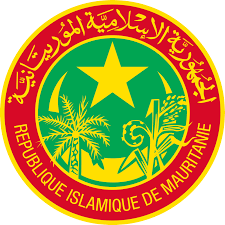 ان مسألة تنفيذ الإجراءات ذات الأولوية لتسريع التغيير الاجتماعي، والتخلي النهائي عن هذه الممارسة وضمان حصول الفتيات والنساء على نتائج مقبولة ستحصل بعد تنفيذ الإستراتيجية وخطتها الخمسيه. الهدف العام للإستراتيجية الوطنية الجديدة لتسريع القضاء على ختان الإناث هو “المساهمة في تسريع التخلي عن ممارسة ختان الإناث بحلول عام 2030، وذلك من خلال تكثيف الجهود لتحقيق حقوق الفتيات والنساء وضمان تمكينهن ” تعكس هذه الرؤية المبنية على حقوق الإنسان التزامات موريتانيا بالحقوق الأساسية للفتيات والنساء، وأهداف الإستراتيجية الوطنية للنمو المتسارع والرفاه المشترك (SCAPP) والتنمية المستدامة الهدف 15 من أهداف التنمية المستدامة، ولا سيما الالتزامات المتعلقة بالمساواة بين الجنسين.
وزارة الاقتصاد والتنمية المستدامة
Ministère de l’Economie et du Développement Durable
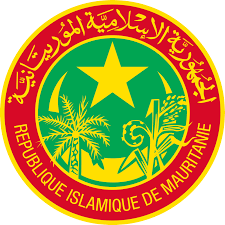 شكرا على حسن الاستماع 

والله ولي التوفيق
وزارة الاقتصاد والتنمية المستدامة
Ministère de l’Economie et du Développement Durable